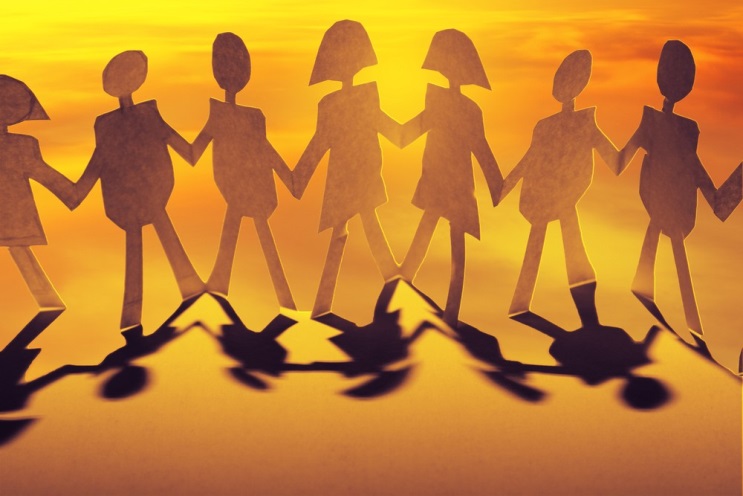 Building a wisdom community in residency to foster a resilient, lifelong workforce
Claudia W. Allen, PhD, JD 
Theodore Siedlecki, Jr., PhD 
John D. Gazewood, MD, MSPH 
Kelly Grob, MD
University of Virginia Family Medicine Residency
April 30, 2019
Disclosures
No conflicts or funding to disclose.
Goals and Objectives
After the session, participants will be able to: 

Describe the links between emotional intelligence and excellence in patient care, and between meaning-making and a resilient lifelong workforce.  

Identify three or more ways that natural PGY bonding can be nurtured to build a wisdom community to cultivate emotional intelligence and meaning-making;

Identify and access a three-year curriculum, utilizing both PD and behavioral medicine faculty teaching, to build specific emotional intelligence, reflection and meaning-making skills.


Participants will be able to access on the STFM digital resource library:
Three-year curriculum to promote wisdom
2018
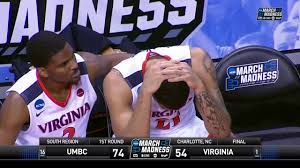 2019
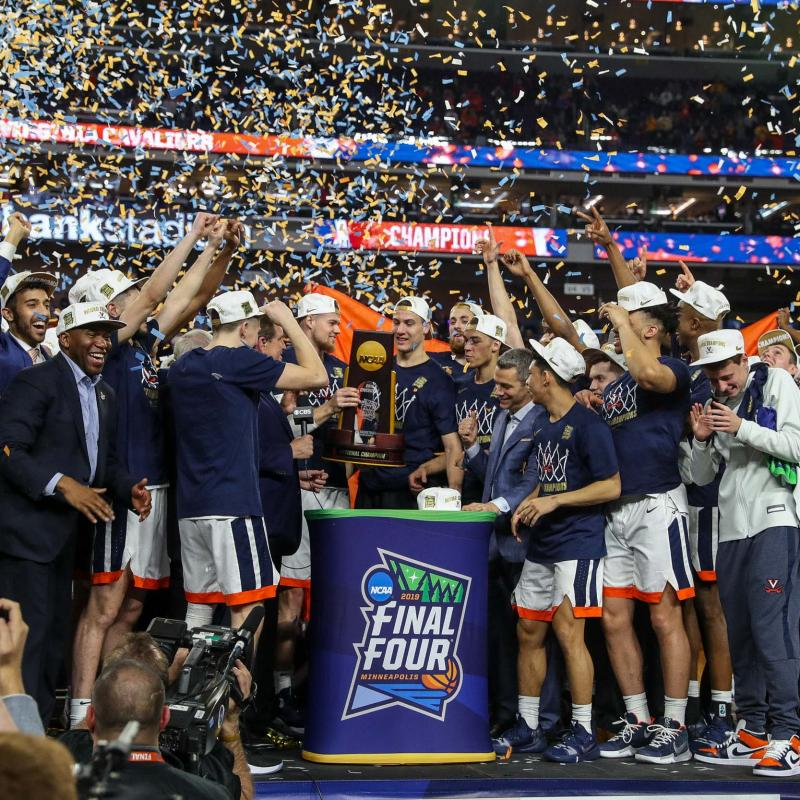 "If you learn to use it right, the adversity, it will buy you a ticket to a place you couldn't have gone any other way.“
			Tony Bennett
			UVA Coach
Paired reflection
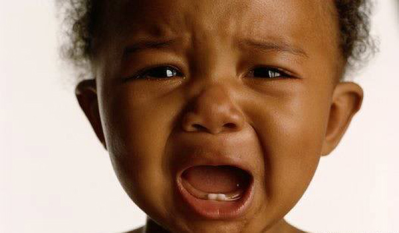 Think of a time when you faced a steep challenge or experienced a failure…where your abilities and emotional capacities were exceedingly challenged; you were very stressed and may have even doubted that you could make it. 

But you not only made it, you ended up a little wiser.

In pairs, share your experience, including
1) One way you ended up a little wiser, and 
2) One factor that helped you gain that wisdom.
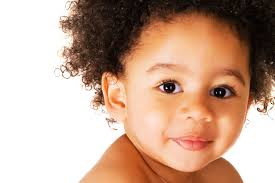 Large group sharing:How were you wiser?What helped you get there?
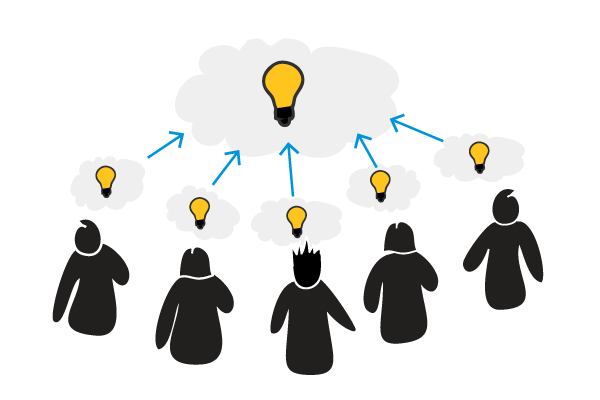 Does research support these ideas?
Emotional intelligence associated with better skills, resilience and empathy in physicians (Arora, 2010). 

Reflection associated with increased performance (DiStefano et al) and improved medical diagnostic skill (Mamede et al, 2008).  

Social connection associated with fewer trauma symptoms in women who experienced domestic violence.

A growth mindset associated with better performance, greater well being, greater resilience of students (Yeager and Dweck, 2012).
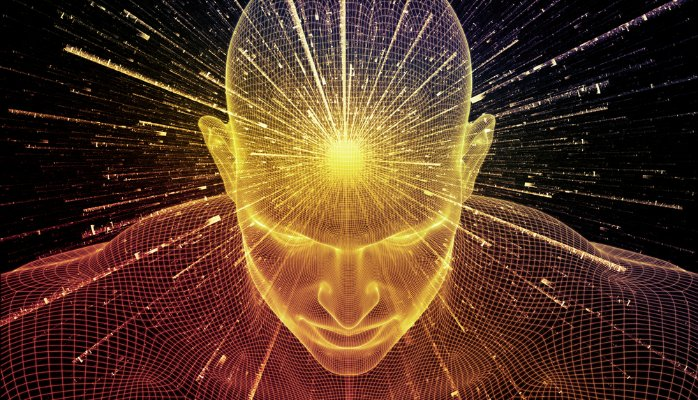 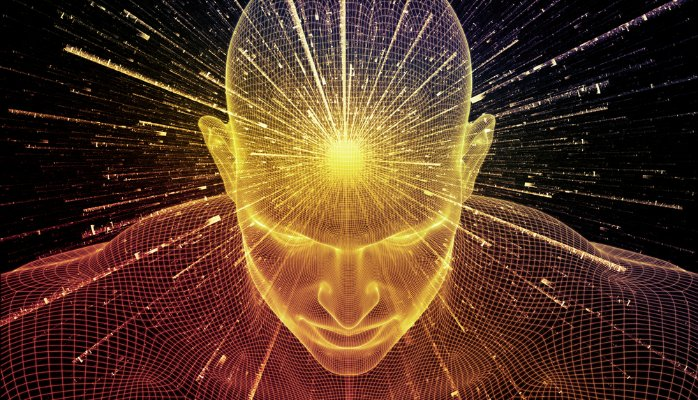 Tolerance for
Ambiguity
Perspective
Taking
Reflection
Emotional
Intelligence
Humility
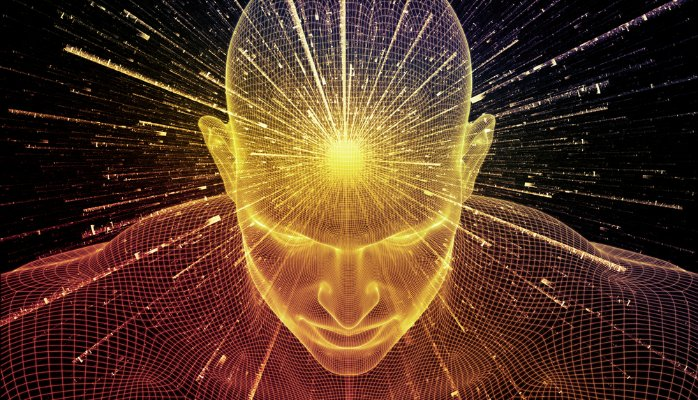 Reflective
Cognitive
Affective
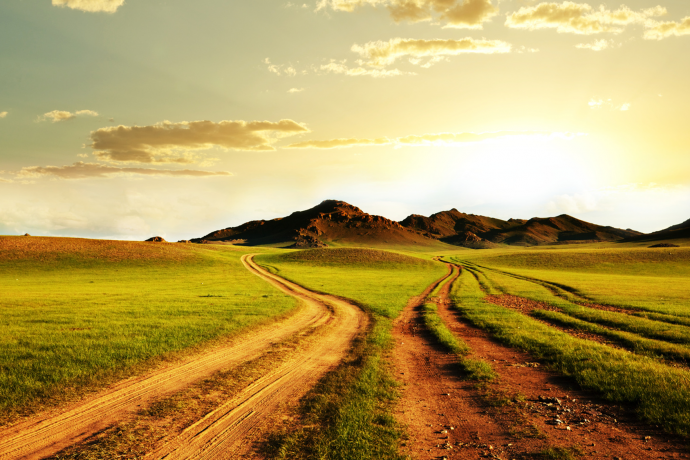 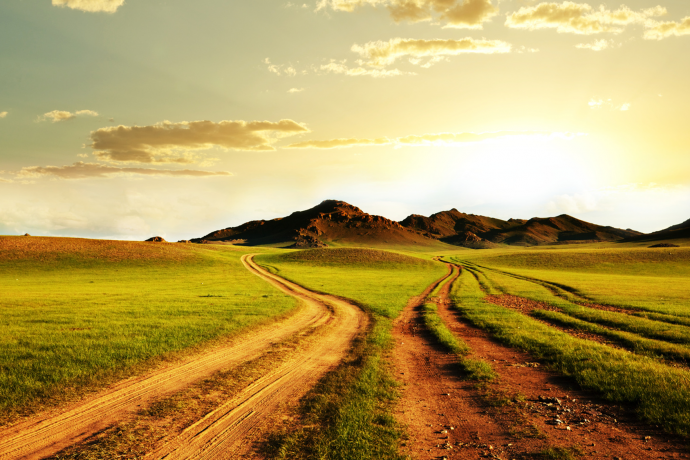 Reflection
Story-telling
Self-awareness
& Mindfulness
Group Support
Promoting Growth in Practical Wisdom Curricular Elements
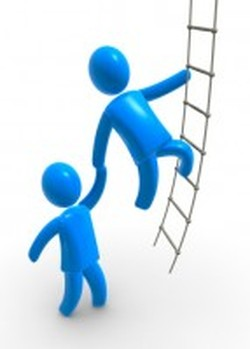 Information Mastery
Professionalism/Health Equity
Resilient Practitioner
Clinical Experience
Reflection
Community
WISDOM
Community of                                  Safety and Caring
Reflection
on
Clinical
Experience
Info Mastery
Medical Knowledge
P.O.E.M.
Moral Context
Professionalism
Health Equity
Resilient Practitioner
Emotional Intelligence
It’s not just about parent-child attachment.
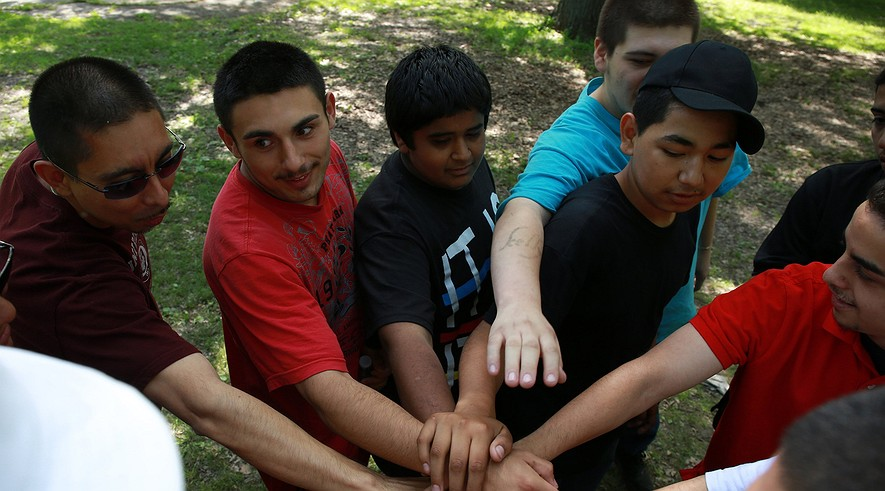 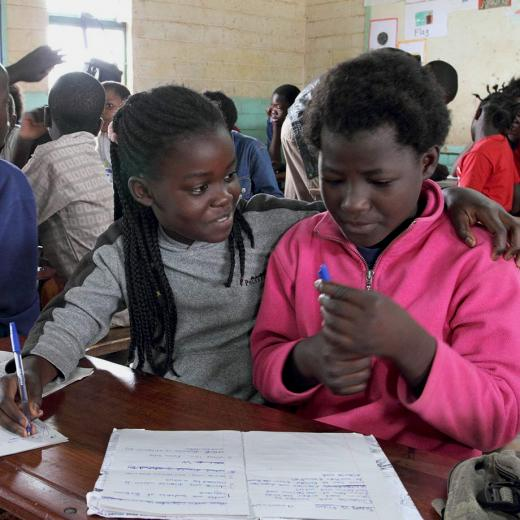 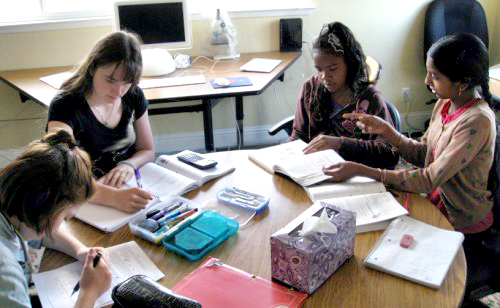 Personal friendships that are “emotional, trusting and intimate” have been associated with both academic learning and emotional growth.  Alexakos et al.
Knowledge – wisely applied
Information mastery curriculum. 
Second year scholarly EBM project.
All didactics include a discussion of evidence.
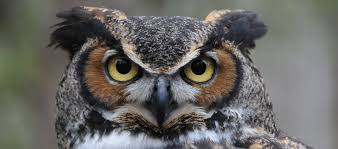 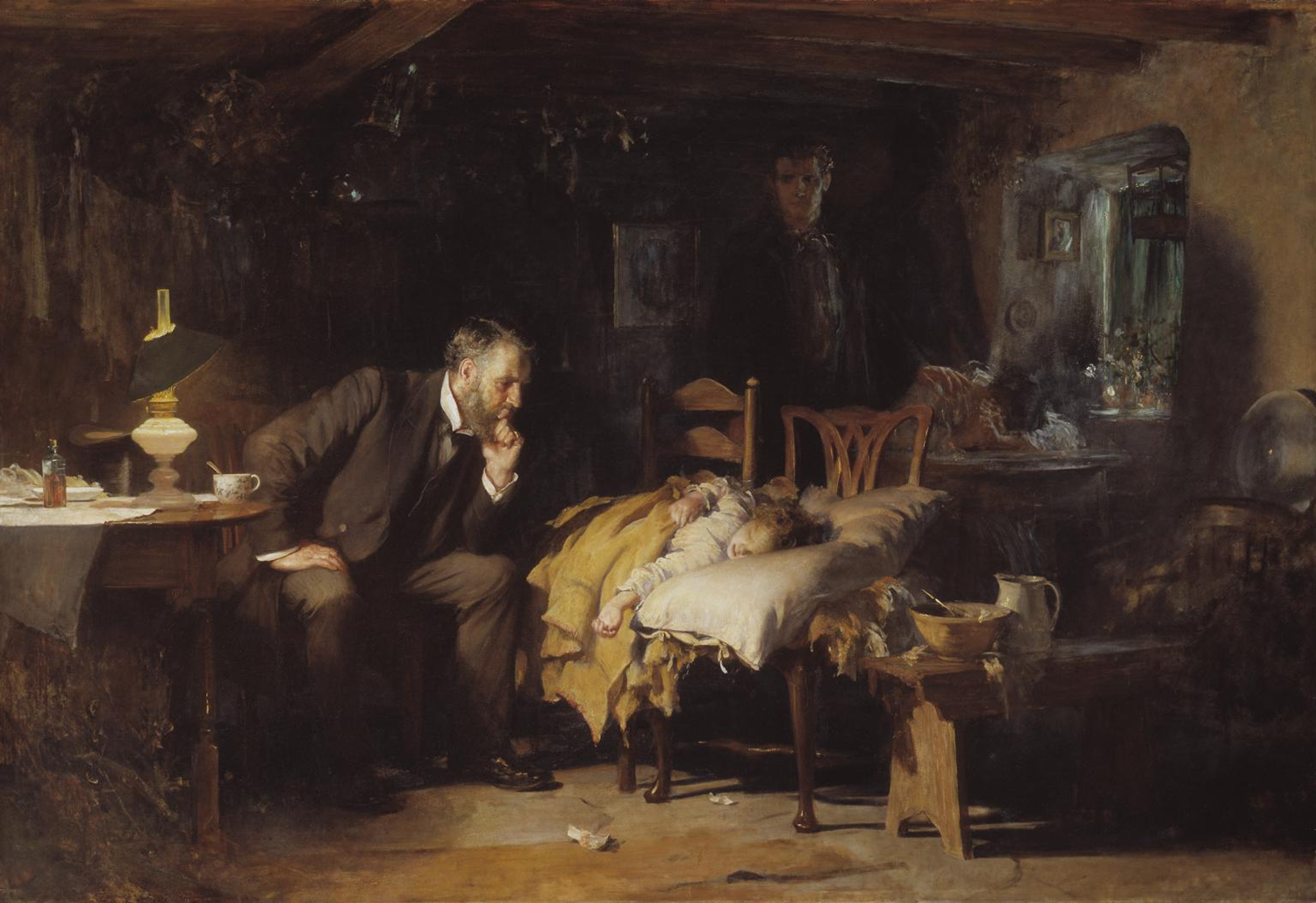 Moral Context - Professionalism
Moral Context - Professionalism
Professionalism Curriculum
3 years
Reading/Discussion; Reflection; Cases
Health Equity Curriculum
3 years
Lecture/discussion; self-assessment; reflection
Emotional Intelligence
A Time at a Crossroads
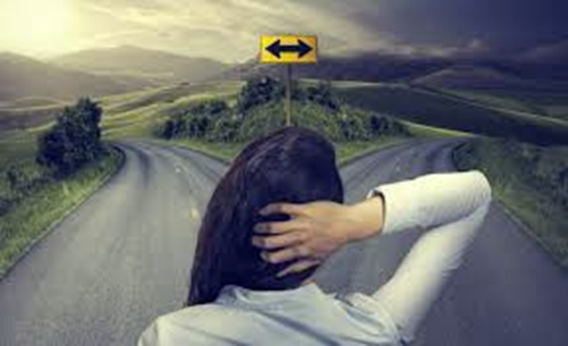 Reflection on Experience
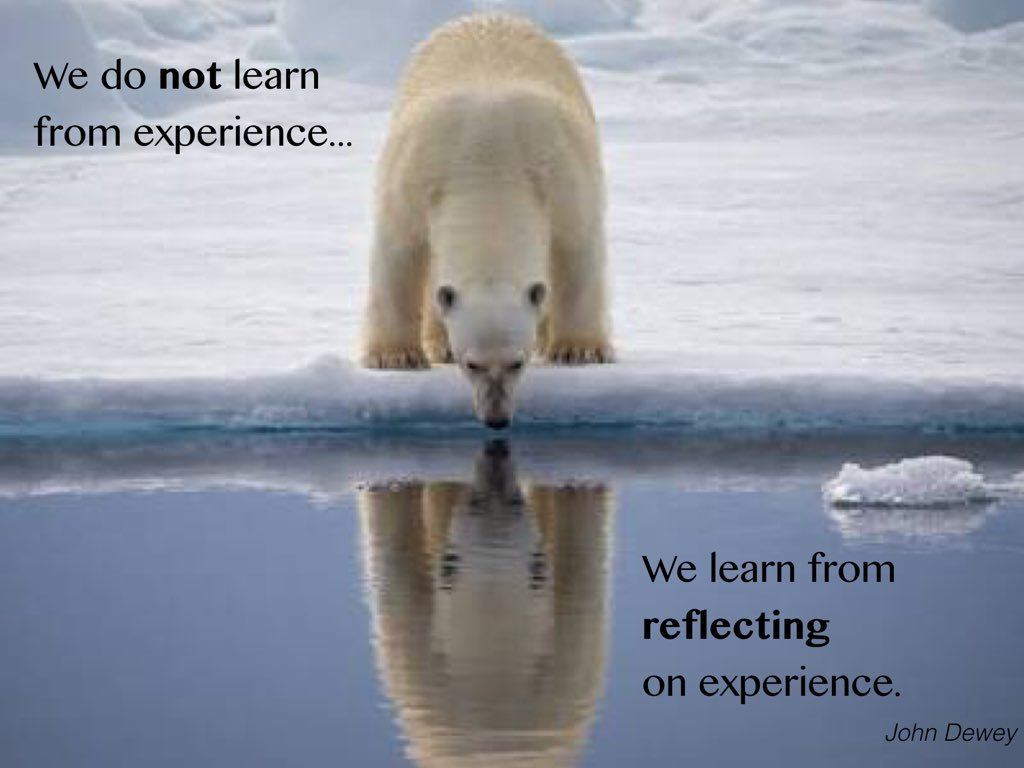 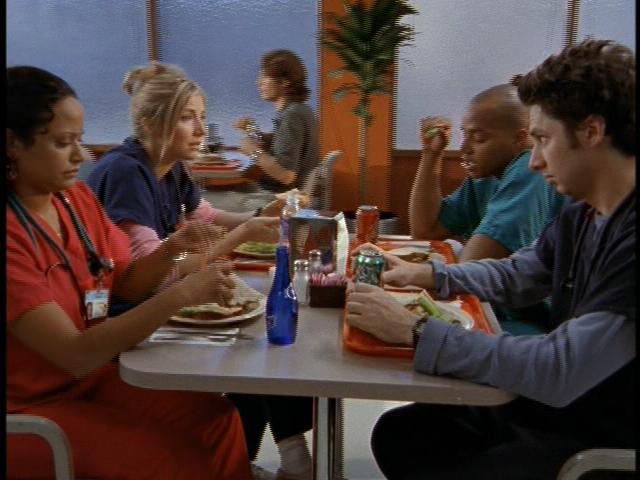 Monitor and label own and others’ emotions 

Active listening

Discriminate emotions in a complex situation 

Consider how emotions of self and others affect thinking and behavior

Integrate knowledge and emotion 

Food
Practice Inquiry
Sommers et al, Practice Inquiry: Clinical Uncertainty as a Focus for Small-Group Learning and Practice Improvement. J Gen Intern Med. 2007 Feb; 22(2): 246–252.
Lucia Sommers and Tina Kenyon, 2008
Comments from the PD
Comments from Chief Resident Kelly Grob, MD
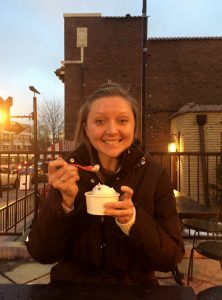 How do YOU use residency groups to grow wisdom?
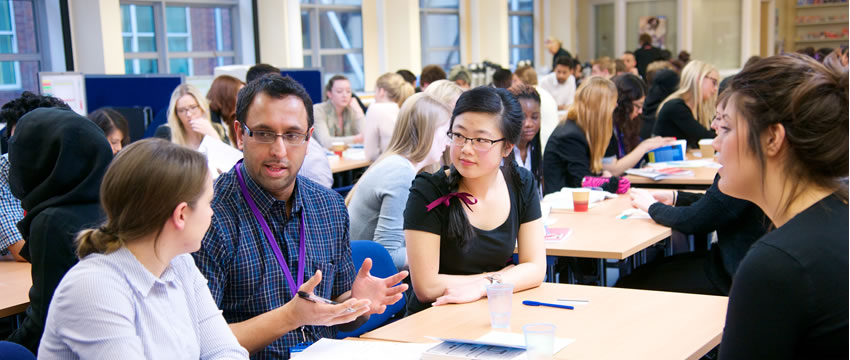 In groups of 4, share.

Have each group summarize one of the ideas for the larger group.
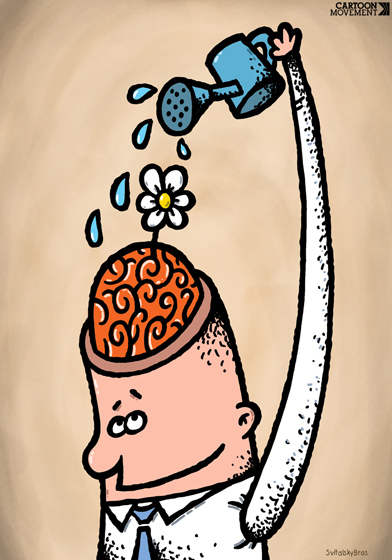 What idea have you heard today that you might try in your residency?
Final Comments and Questions…
Our contact information:

Claudia W.  Allen, PhD	cmw3u@virginia.edu
Ted Siedlecki, PhD  		ts6c@virginia.edu
John D. Gazewood, MD 	jdg3k@virginia.edu
Kelly Grob, MD				keg3a@virginia.edu